How you can participate. . .
In Menti (www.menti.com), your code is 824080.
What words come to mind that describe your greatest concerns about planning or implementing RTO strategies?

Questions for the panelist will be captured in Chat.

Breakout groups after the Panel Discussion will help us focus on key concerns/questions.
7/16/20
Page 1
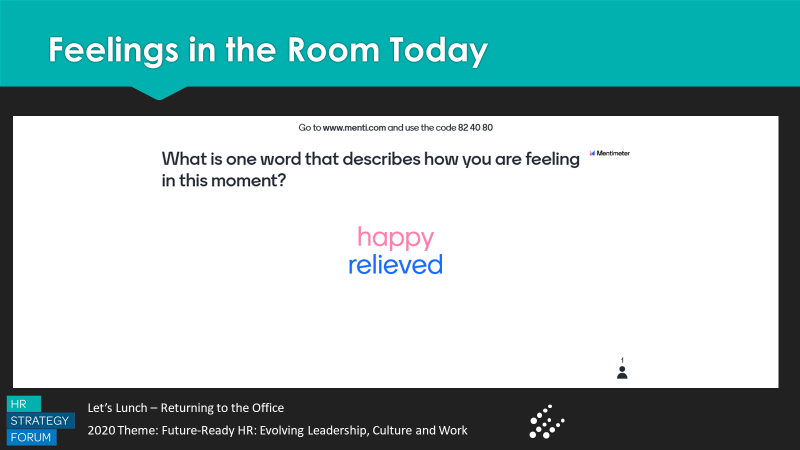 7/16/20
Page 2
Agenda
12:00 – 12:10 pm:  Welcome and Attendees Introduction
12:10 – 12:15 pm:  About HRSF
12:15 – 12:20 pm:  Today’s Agenda/ Intro Panelists
12:20 – 12:50 pm:  Panel Discussion
12:50 –   1:00 pm:  Break-out Groups
  1:00 –   1:25 pm:  Questions to Panelists from Break-out Groups
  1:25 –   1:30 pm:  HRSF Close and Submit Evaluations
7/16/20
Page 3
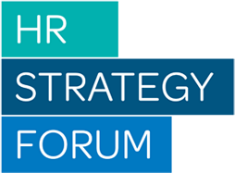 Unique Community
      Unique Content
            Unique Conversations
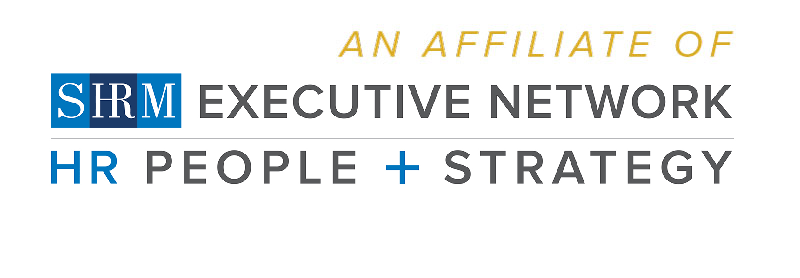 The Bay Area Connection for Strategically Focused HR Leaders Since 1994
Our Mission:  Equip HR to proactively lead the rapidly changing world of work.
7/16/20
Page 4
Membership Has Its Privileges
Join Now and Take Advantage of more great
Stimulating, Informative Programs and Networking Experiences.
Individual membership provides:
Access to Unique Programs: Stay up-to-date on the latest trends and topics in strategic HR
50% Savings: Membership pays for itself when you attend three or more sessions – saving over $300 annually!
Networking Opportunities: Expand your professional network. We actively help each other stay one step ahead. 
Access to the HRSF Member Directory: Access to our searchable online directory of 1,000+ Bay Area professionals.  
Discounted Guest Passes: Share HRSF with a colleague – guests save 37.5% per program.
Access to Valuable Resources: Previous program presentations and handouts, photos and related articles.
Corporate membership provides additional benefits. See our website for details.
7/16/20
Page 5
Annual Sponsors
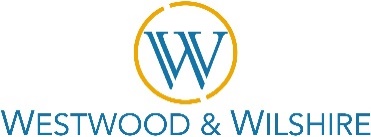 PLATINUM
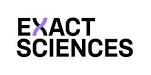 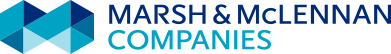 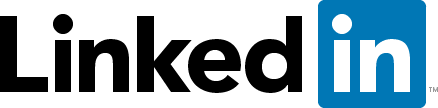 GOLD
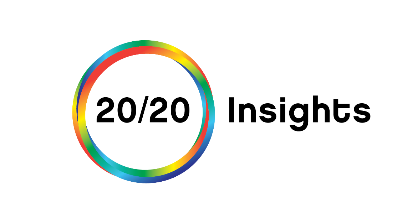 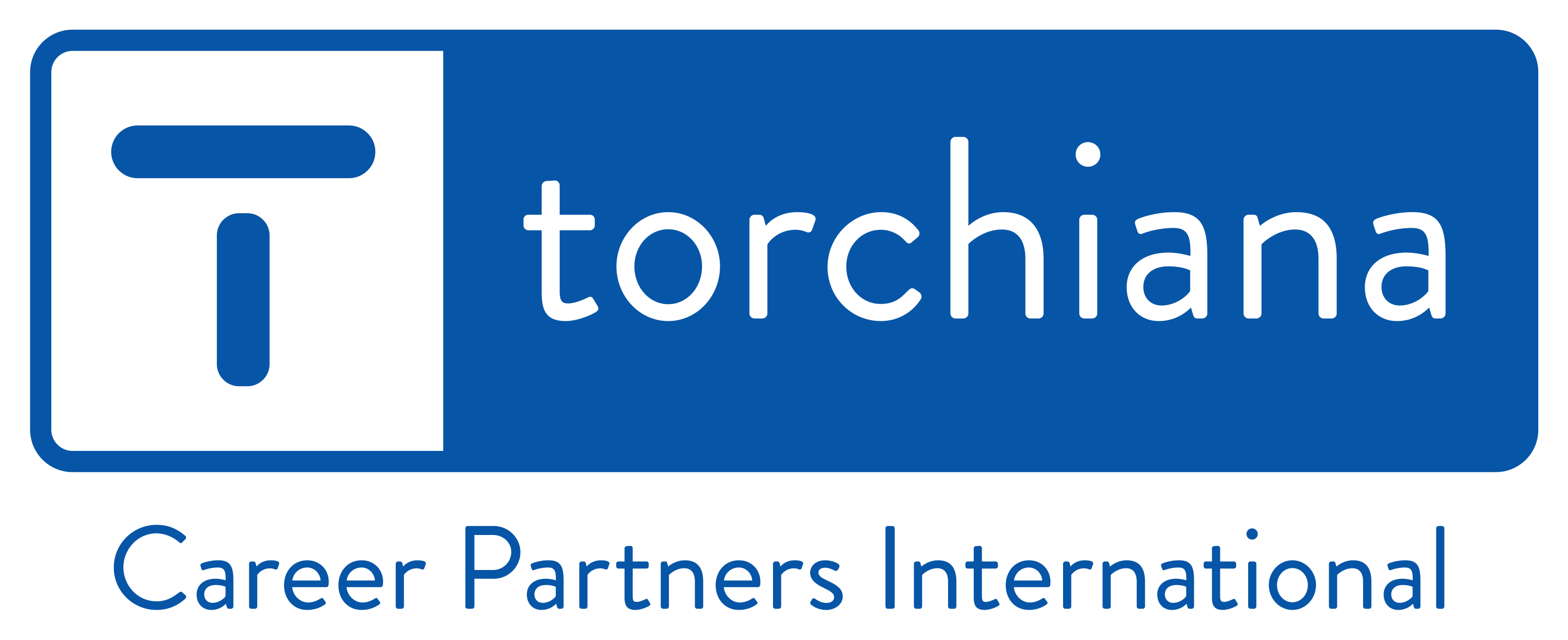 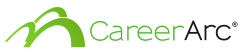 SILVER
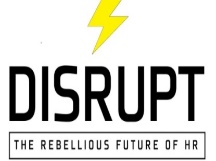 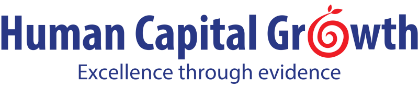 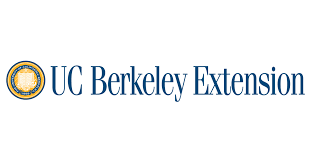 BRONZE
7/16/20
Page 6
Thanks To Our New Partner
LinkedIn’s People Success Forum: 
   Navigating Challenging Times Together
https://www.linkedin.com/groups/13841513/ 
Join Now!  Free, by invitation!
For Invitation, Contact: Craig S Ramsay
       craigsramsay@gmail.com
						    Gold Annual Sponsor
						    Nov. Event Sponsor
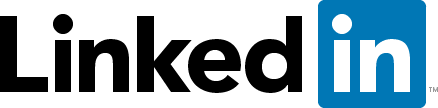 7/16/20
Page 7
Annual Survey
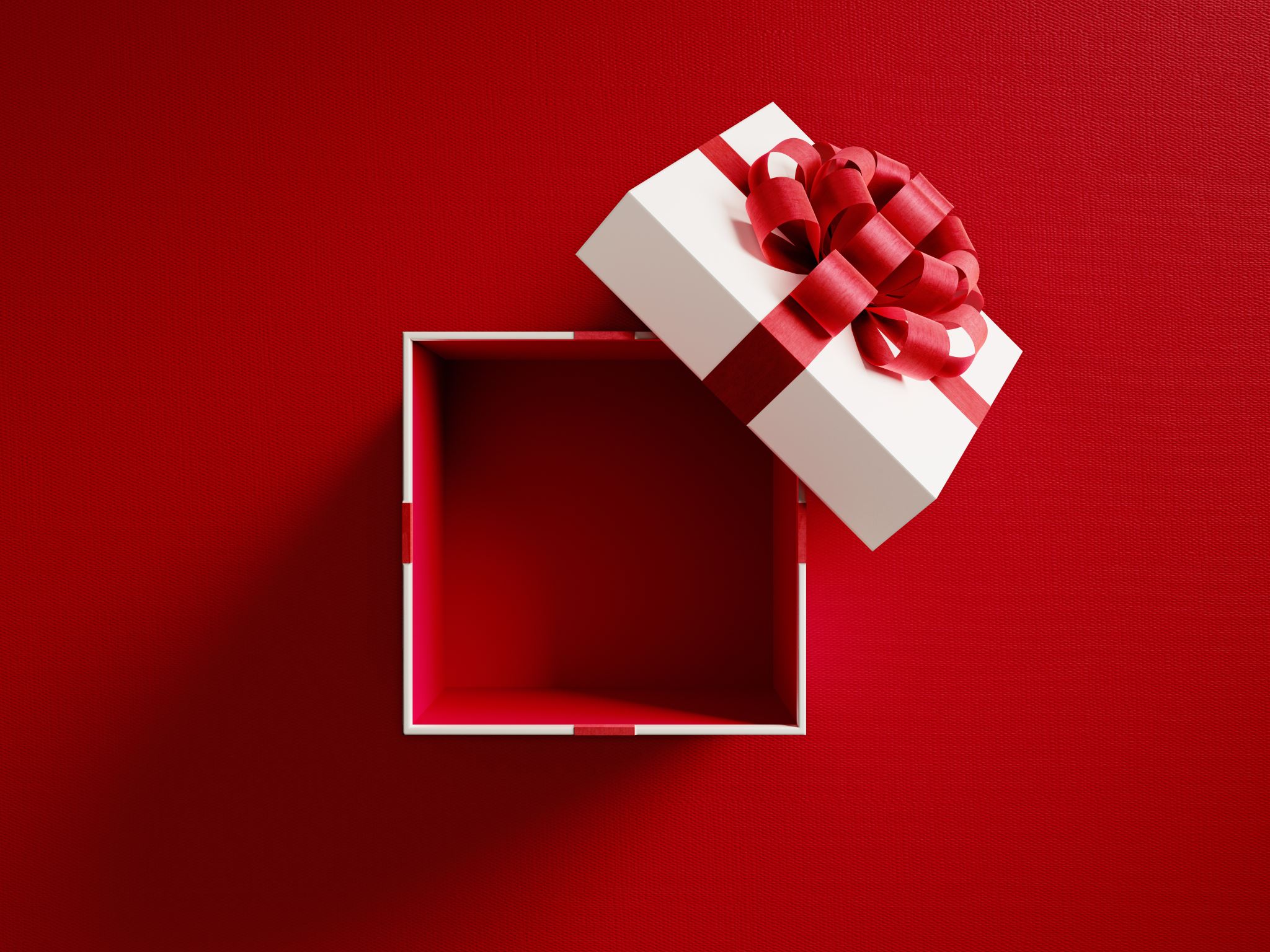 $100
We need and value your input
Critical to planning 2021 to meet your needs
Accessible from announcement email, website link, social media link or here
Aim your phone at this QR code or use this link: 
               https://insight.humancapitalgrowth.com/index.php/294427?lang=en  
10 questions; takes approximately 10 minutes
Please complete by July 31
Enter raffle for $100 Visa gift certificate

Please note the question about our proposed Slack channel to
   enhance sharing and networking among our members and subscribers
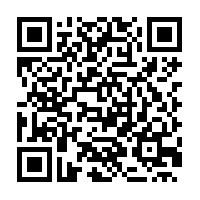 7/16/20
Page 8
Today’s Program
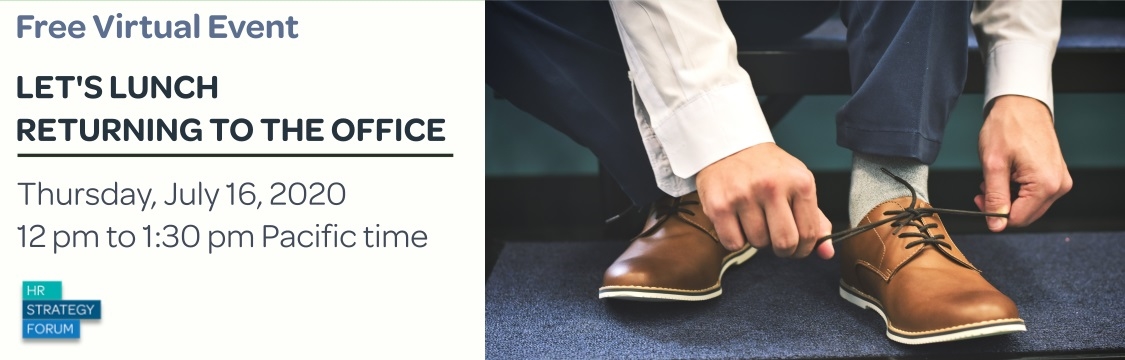 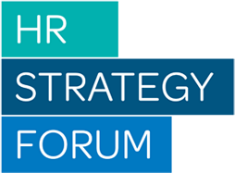 2020 Theme:  Future-Ready HR: Evolving Leadership, Culture and Work
Today’s Program
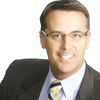 JULIE CURRIE
VP Human Resources
Western Digital
DAVID GRAY 
Senior Vice President 
Colliers International
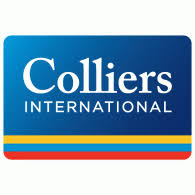 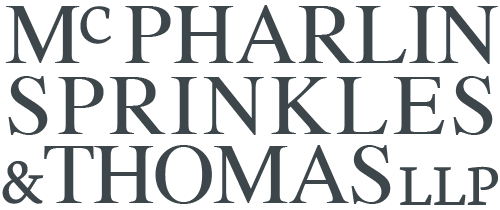 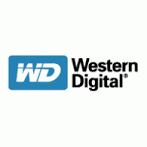 7/16/20
Page 10
Greatest concerns about RTO strategies
■  Please attend our next full program on Sept. 24■  Join HRSF to get full member benefits■  We would value your increased involvement  	Be a Committee Member, Board Member, Board Leadership          (Speak to a Board Member or contact our Administrative Offices if interested)■  Visit us online at our website and social media sites     	Materials, videos, slides, and notes from every presentation	Other valuable resources, information, links
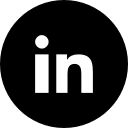 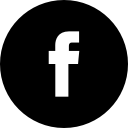 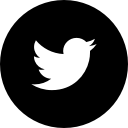 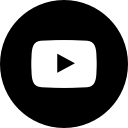 We appreciate your attendance and participation.
7/16/20
Page 12
Add QR Code here
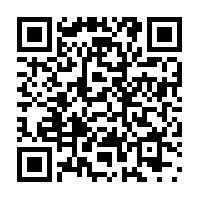 Program Evaluation
We value and use your input.
This survey will only take 3 minutes.
Aim your phone at the QR code at right, or click on
   	   the link in the confirmation email you received.
Qualify for a valuable prize just by participating!
Thanks for your support!
7/16/20
Page 13
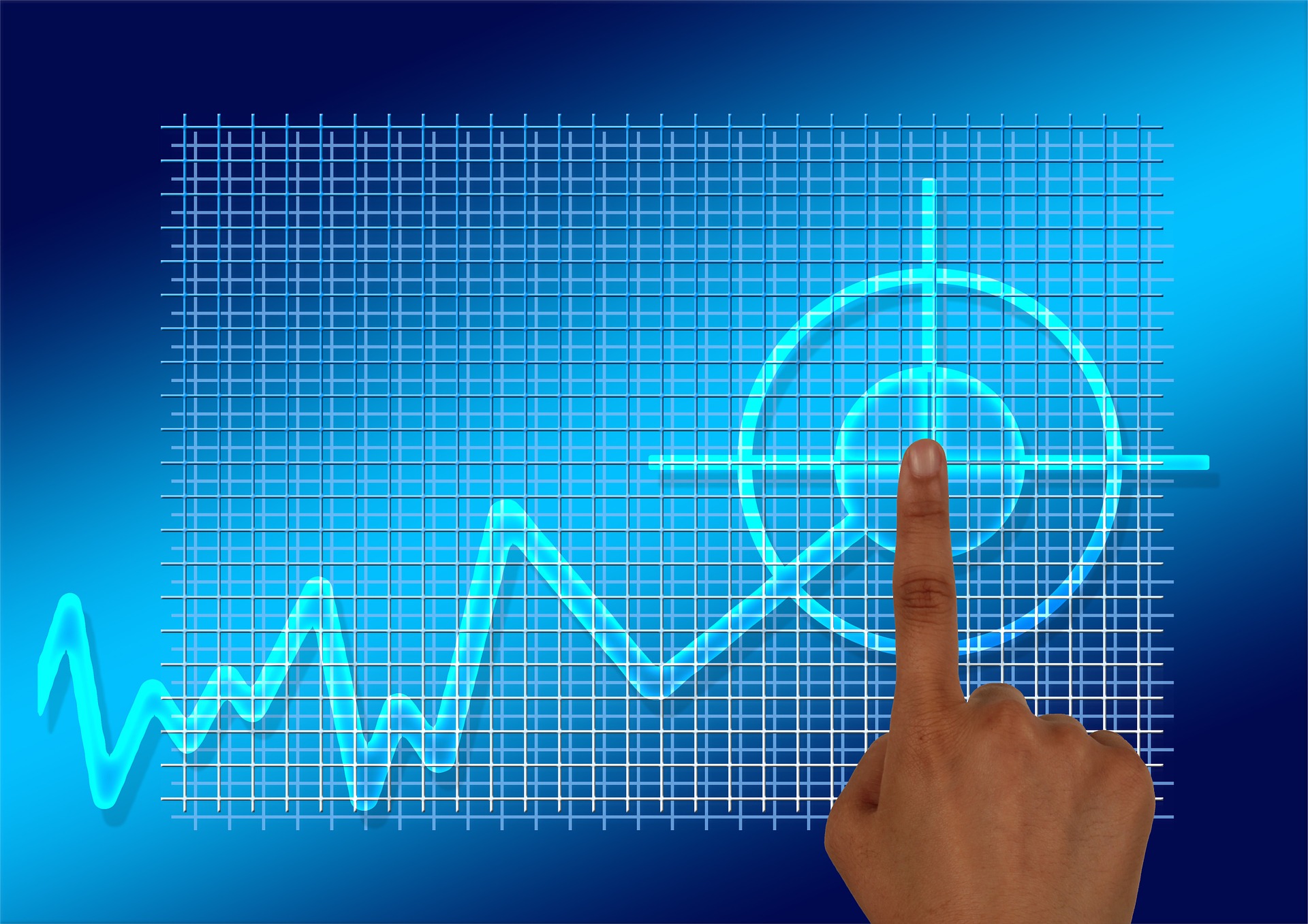 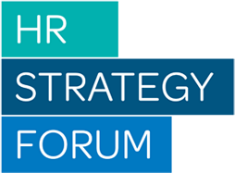 Unique Community
      Unique Content
            Unique Conversations
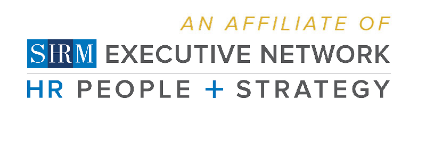 Our Mission:  Equip HR to proactively lead the rapidly changing world of work.
Attendee Introductions
In Chat, input your:
Name
Company
Internal HR or External Consultant
Email Address (optional, for others to network with you)
7/16/20
Page 16
Our Next Programs
Half Day Program??
September 24, 2020 –Details coming
Work Reimagined
8:30-11:30
Live, Face-to-Face ??
Register on our Website
7/16/20
Page 17
Agenda
12:00 – 12:10 pm:  Welcome and Attendees Introduction
12:10 – 12:15 pm:  About HRSF
12:15 – 12:20 pm:  Today’s Agenda/ Intro Panelists
12:20 – 12:50 pm:  Panel Discussion
12:50 –   1:00 pm:  Break-out Groups
  1:00 –   1:25 pm:  Questions to Panelists from Break-out Groups
  1:25 –   1:30 pm:  HRSF Close and Submit Evaluations
7/16/20
Page 18
Today’s Guidelines
Your participation is encouraged!
We will be using Chat and Menti.com for your input
You will receive a link to Menti within chat (www.menti.com)
Your Menti code is 824080.
Please mute yourselves during the Panel Discussion
We welcome your questions in chat

Disclaimer: Consent to Use of Images or Voice
Registration and attendance at, or participation in, HRSF meetings and other activities constitutes an agreement by the registrant to the use and distribution of the registrant’s or attendee’s image or voice in photographs, videotapes, electronic reproductions and audiotapes of such events and activities by HRSF and other third parties, including but not limited to the venue and the speaker.
7/16/20
Page 19
Agenda
12:00 – 12:10 pm:  Welcome and Attendees Introduction
12:10 – 12:15 pm:  About HRSF
12:15 – 12:20 pm:  Today’s Agenda/ Intro Panelists
12:20 – 12:50 pm:  Panel Discussion
12:50 –   1:00 pm:  Break-out Groups
  1:00 –   1:25 pm:  Questions to Panelists from Break-out Groups
  1:25 –   1:30 pm:  HRSF Close and Submit Evaluations
7/16/20
Page 20
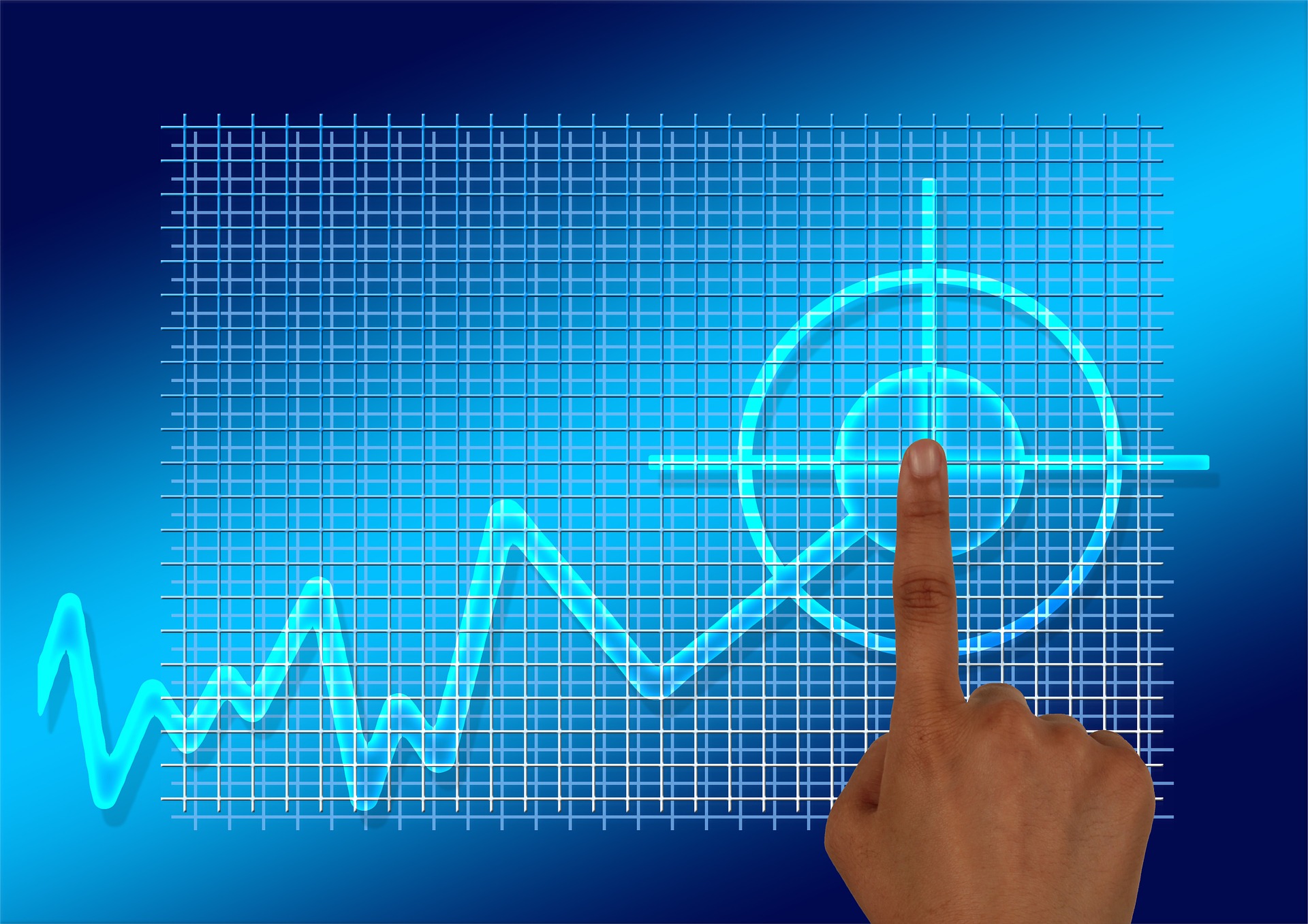 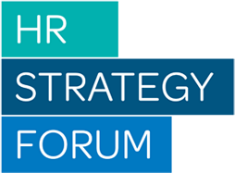 Unique Community
      Unique Content
            Unique Conversations
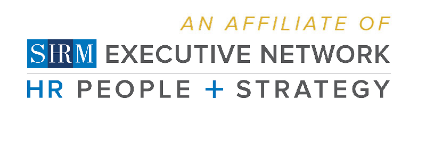 Our Mission:  Equip HR to proactively lead the rapidly changing world of work.
As Needed:
Constituent Statements
Venue, event, food sponsors
Breakout group guidelines, questions
Mark Your Calendars
7/16/20
Page 23